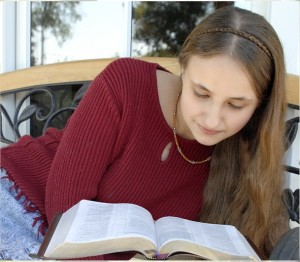 The Sin of
In-sliding
Backsliding
A warning
1 Corinthians 10:12
Describes unfaithful descent
Jeremiah 3:6, 8, 11-14
Angers God
Isaiah 57:17
God’s pleading and forgiveness
Jeremiah 3:12-13, 22-25
Isaiah 66:1-2
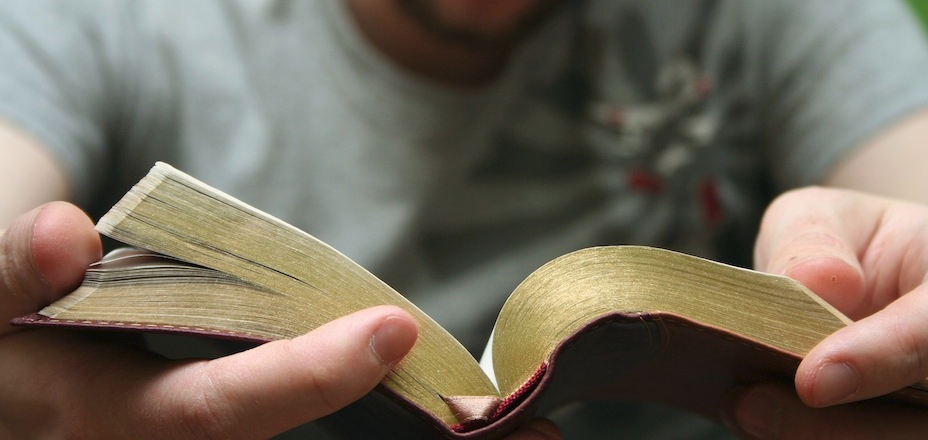 The Sin of In-sliding
Israel did not return to God by “sliding back” into fellowship
Psalms 51:3-4, 7-13
“In-sliding” describes how some, who fell away from God, try to return to fellowship with Him.
Some brethren allow it to happen
Some may “assume” he has repented
The Sin of In-sliding
In-slider does not confess his sins
James 5:16
1 John 1:9
But is still accepted back into fellowship
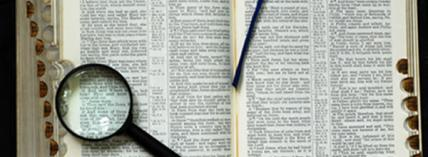 “Brethren, if a man is overtaken in any trespass,you who are spiritual restore such a one in a spiritof gentleness, considering yourself lest you also be tempted. Bear one another's burdens, and so fulfill the law of Christ.” Galatians 6:1-2
The Sin of In-sliding
In-sliding fails to Scripturally address the presence of sin
No passage endorses “in-sliding”
Luke 13:5
Acts 8:22-24
Fruit of repentance borne after repentance
2 Corinthians 7:10-11
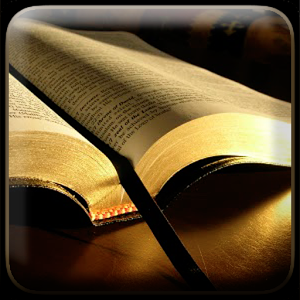 In-sliding is not repentance on the part of the sinner
The Sin of In-sliding
In-sliding knowingly accepts a sinner into fellowship
Warnings against this
2 John 9-11
Emphasizes peace –when not established
Ephesians 5:11
False plea of “peace”
Jeremiah 6:14-15
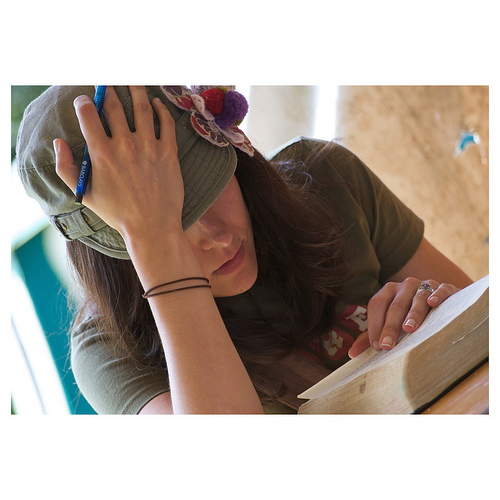 The Sin of In-sliding
Forsaking the assembly
Often “in-slide” back into the assembly
Violation of scripture
Hebrews 10:24-25
Should exhort themto repent
If they object – more work to do:
James 5:19-20
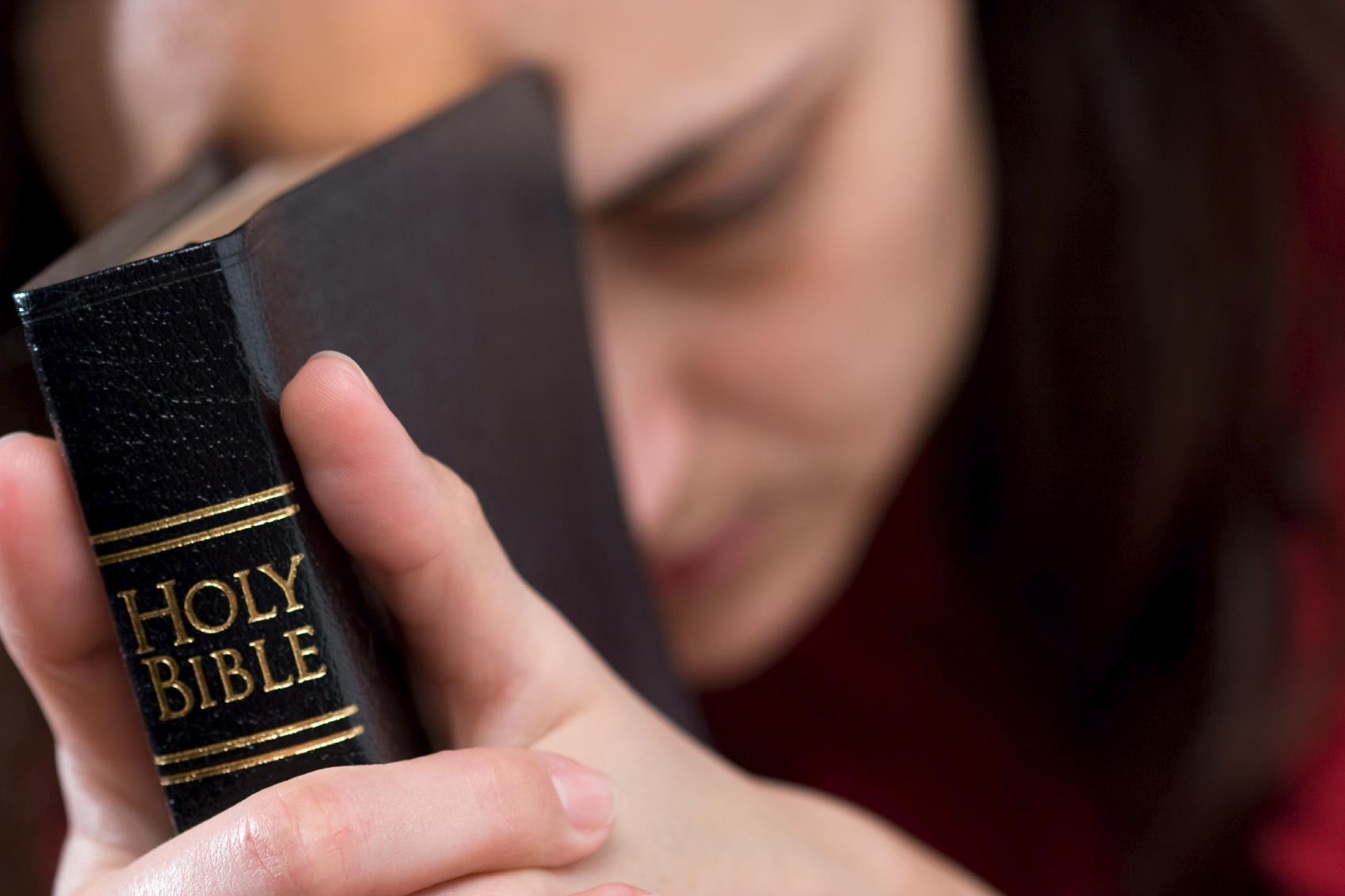 Can’t leave the message that they did not really sin
The Sin of In-sliding
Endorsing preachers who teach error
Passing of time doesn’t equal repentance
When one does not reject error it equals toleration
Compromise with error requires full repentance
Must warn against those with “itching ears”
2 Timothy 4:2-5
Conclusion
Cannot “in-slide” into fellowship
Sin separates us from God
1 John 9
Acts 8:22
Where there has been backsliding there MUST now be repentance
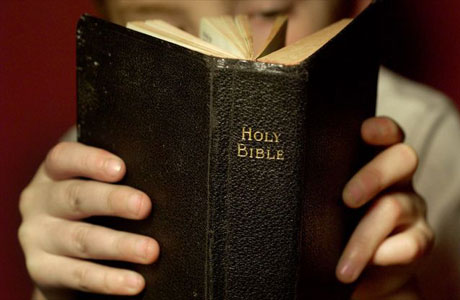 God does not approve of “in-sliding”
All backsliding requires repentance